Module 1:Bankruptcy Overview
Pro Bono Bankruptcy Training Program Material
This presentation has been prepared by the National Consumer Law Center, Inc. (NCLC).  For more information about NCLC, go to www.consumerlaw.org.

Copyright © 2015 by National Consumer Law Center, Inc.  National Consumer Law Center and NCLC are registered trademarks of National Consumer Law Center, Inc. All Rights Reserved
2
Sources of Bankruptcy Law:
Bankruptcy Code
Federal Rules of Bankruptcy Procedure
Official Forms
Local Rules and Standing Orders
3
[Speaker Notes: Module 1 - 1.1]
Two Key Bankruptcy Concepts:
Fresh Start for Debtors

Fair and Equitable Distribution of Non-Exempt Assets to Creditors
4
Key Bankruptcy Concepts
Automatic Stay
Fresh Start
Exemptions
Discharge
Avoiding preferential transfers to creditors
Fair and Equitable Distribution among Creditors
Claim bifurcation
Pro rata distribution
5
[Speaker Notes: Intro]
The Various Chapters
Chapter 7: liquidation
Chapter 13: consumer reorganization (payment plan)
Chapter 11: reorganization mostly used by businesses (consumer may elect)
6
[Speaker Notes: Module 1 - 1.2

This overview of the various chapters will assist the attorney in satisfying the certification in Part 7 of the bankruptcy petition (Official Form 101).  In signing the petition, an attorney for an individual debtor who has primarily consumer debts certifies that the attorney has advised the debtor that he or she may proceed under chapter 7, 11, 12, or 13, and has explained the relief available under each chapter.]
The Various Chapters
Chapter 12: family farmers and fishermen
Chapter 9: municipalities
Chapter 15: cross-border cases involving debtors and assets in more than one country
7
[Speaker Notes: Module 1 - 1.2]
Chapter 7 Overview
Debtor files a petition for relief, automatic stay goes into effect;
Debtor discloses all assets and debts on schedules filed with the court;
Creditors are paid from proceeds of any nonexempt assets;
Order is entered discharging debtor, except for certain nondischargeable debts (such as domestic support obligations).
8
[Speaker Notes: Module 1 - 1.2]
Chapter 13 Overview
Debtor files a petition for relief, automatic stay goes into effect;
Debtor discloses all assets and debts on schedules;
Debtor proposes a chapter 13 plan to pay all or part of the debt over three to five years from future income;
9
[Speaker Notes: Module 1 - 1.2]
Chapter 13 Overview
Creditors are paid generally from chapter 13 plan payments made by the debtor and disbursed by trustee;
Debtor has opportunity to cure arrearages on secured debts – to save a home or car;
Discharge order is entered when the plan is completed.
10
[Speaker Notes: Module 1 - 1.2]
Property of the Estate and Exemptions
11
[Speaker Notes: Module 1 - 1.3]
The Bankruptcy Estate
Virtually all property debtor has interest in at time of filing goes into bankruptcy estate
includes intangible, contingent, and future property interests
examples include potential cause of action or anticipated tax refund 
Exempt property comes back out of estate
property the debtor gets to keep as part of the fresh start
11 U.S.C. § 541
12
[Speaker Notes: Module 1 - 1.3

Note the broad definition of “property of the estate” found in section 541, which includes intangible, contingent, and future property interests, such as any interest a debtor has in a pending lawsuit or potential cause of action, or an anticipated tax refund.]
The Bankruptcy Estate
1. Debtor’s assets go into the estate upon filing
2. Property claimed as exempt comes out of the estate
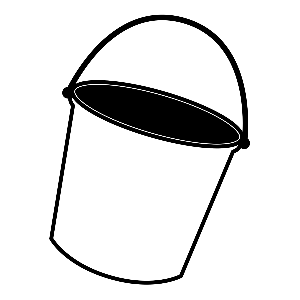 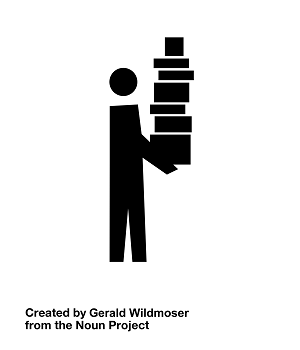 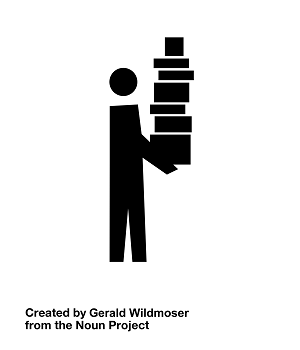 ESTATE
Debtor’s prepetition assets
Debtor’s exempt property, part of the fresh start
13
[Speaker Notes: Module 1 - 1.3

This helps to illustrate concept of property passing into and out of bankruptcy estate.]
The Bankruptcy Estate
In chapter 7 cases, estate does not include property acquired post-petition, except -
 certain types of property acquired within 180 days after filing:
by bequest or inheritance;
through a spousal property settlement or divorce decree; or 
as a life insurance beneficiary11 U.S.C. § 541(a)(5) 
In chapter 13 cases, includes property and earnings acquired while the case is pending11 U.S.C. §§ 348(f), 1306
14
[Speaker Notes: Module 1 - 1.3

General rule is that property acquired postpetition does not come into estate.]
The Bankruptcy Estate
Petition Date
Pre-petition Assets
Post-petition Assets
Generally NOT property of the estate, EXCEPT:
inheritance, etc. within 180 days (§ 541(a)(5)) 
Chapter 13 estate includes post-petition income and property while case pending
Property of the Estate
15
[Speaker Notes: Module 1 - 1.3

We draw a line in the sand as of the date the petition is filed.  The general rule is that we take a snapshot of the debtor at the moment of filing; assets the debt owns as of the petition date are property of the estate, and assets acquired later are not. However, remember the exception for certain assets acquired within 180 days after filing (§  541(a)(5)), and the broader chapter 13 estate.]
The Bankruptcy Estate
Certain triggering events make property no longer property of the estate:
If the debtor fails to timely redeem, surrender, reaffirm or take other action regarding personal property as indicated by the debtor on Statement of Intention 11 U.S.C. §§ 362(h) and 521(a)(6)    
Pawned personal property if property is held by lender (pawnshop) and debtor or trustee has not redeemed the property within the time period set under state law (as extended under § 108(b) for an additional 60 days after the petition is filed)  11 U.S.C. § 541(b)(8)
16
[Speaker Notes: Module 1 - 1.3]
Commonly missed assets
Tax refunds (when?)
Alimony or support arrearages
Security deposits
Deposits in dormant savings accounts
Personal injury or other legal claims --any possible claims, even though law suit not filed (risk of judicial estoppel)
Cash value in whole life insurance policies
17
[Speaker Notes: Module 1 - 1.3

Although discussed more fully in Module 3, it should be emphasized that contingent and unliquidated legal claims the debtor has are property of the estate and must be disclosed.  The failure to list such claims on the bankruptcy schedules may prevent the debtor from pursuing those claims in subsequent litigation based on the doctrine of judicial estoppel.]
Commonly missed assets
Inherited real estate/heir property
Cars being driven by someone else
Pledged goods at pawnbrokers
Voidable preferences (payments to creditors in past 90 days)
Pension plans 
Burial plots
18
[Speaker Notes: Module 1 - 1.3]
Exemption Choice
Generally, one of two schemes will apply:
Exemptions available under § 522(d)
OR
Exemptions available under state law
19
[Speaker Notes: Module 1 - 1.4

Discuss whether your state has opted out.]
Exemption Choice
If the state has “opted out,”  then debtor must use state law exemptions
If the state has not “opted out,” then debtor may choose exemptions under either § 522(d) or state law
In a joint case, both spouses must choose same exemption scheme
20
[Speaker Notes: Module 1 - 1.4

If your state has not opted out, briefly provide some examples of the differences between the state exemptions and those available under § 522(d), and discuss the pros and cons of choosing between the exemptions under § 522(d) or state law.]
Exemption Choice
If state law exemption scheme is elected or required (as in an opt-out state), debtor may also exempt:
Tenancy by entirety or joint tenancy property interest, if exempt from process under state law
Property exempt under Federal nonbankruptcy law (e.g. Social Security benefits)
Retirement funds, if exempt from taxation 
11 U.S.C. §§ 522(b)(3)(B) and (b)(3)(C)
21
[Speaker Notes: Module 1 - 1.4

Discuss whether your state recognizes property held by tenancy by the entirety and if so, whether such property is exempt from process under state law. 

Exemptions available to the debtor in an opt-out state also include exemptions under federal nonbankruptcy law (such as exemption for Social Security benefits).

Most retirement funds that are exempt from taxation can be exempted under bankruptcy law, even in opt-out states. 11 U.S.C. §§ 522(d)(12) and 522(b)(3)(C)]
Which Exemptions Apply?
State law as to opt-out applies as follows:
In most cases, controlling state law will be where debtor was domiciled for 730 days before filing
If the debtor moved to a different state any time during the 730 days, look instead at where the debtor was domiciled for longest portion of the 180 days preceding the 730-day period
Federal exemptions under § 522(d) apply if debtor ineligible for any state’s exemptions
11 U.S.C.§522(b)(3)(A)
22
[Speaker Notes: Module 1 - 1.4.1

Discuss that as part of initial interview with a client, it is important to ask if the client has moved to or from a different state during the past 730 days.]
Which Exemptions Apply?
Date petition filed
730 days
Apply State X  
exemption law
Lived in State X for past two years
23
[Speaker Notes: Module 1 - 1.4.1]
Which Exemptions Apply?
Date petition filed
180 days
730 days
Look at this 180-day period
Debtor moves to a new state any time during this window
24
[Speaker Notes: Module 1 - 1.4.1]
Which Exemptions Apply?
What if Debtor cannot claim any state exemptions?
Debtor moved from State X to State Y one year ago
Debtor lived in State X for the entire 180 days prior to the 730 days before filing
25
[Speaker Notes: Module 1 - 1.4.1]
Which Exemptions Apply?
State X exemption law applies
BUT State X exemption statute says a debtor may only claim its exemptions if residing in State X (or only for property located in State X)… and debtor now lives in State Y
Federal exemptions apply if debtor ineligible for any state’s exemptions (even if this is an opt-out state!)
26
[Speaker Notes: Module 1 - 1.4.1

Discuss if there have been any local court rulings on the application of the “ineligible for any exemption” provision in § 522(b)(3)(A).]
Federal Bankruptcy Exemptions
Examples of exemptions under § 522(d):
Up to $23,675 in real or personal property the debtor uses as a residence;
Up to $3,775 in value in one motor vehicle;
Up to $12,625 in aggregate value, but no more than $600 in any particular item, of household furnishings, goods, clothing, appliances, etc;
27
[Speaker Notes: Module 1 - 1.4.2

Examples of the dollar amounts for comparable state law exemptions should be provided.

The dollar amounts on this slide are adjusted every three years to account for inflation.  11 U.S.C. § 104(b).  These dollar amounts apply in cases filed on or after April 1, 2013.

The exemption amounts are doubled when a married couple files together.  11 U.S.C. § 522(m).]
Federal Bankruptcy Exemptions
Up to $1,600 in jewelry;
Up to $2,375 in tools of the debtor’s trade
Wild card exemption: $1,250 plus any unused amount of the homestead exemption, up to $11,850.
Amounts are doubled if married couple filing jointly
28
[Speaker Notes: Module 1 - 1.4.2

Discuss that a wildcard exemption, if available to the debtor under state law or if the debtor is permitted to elect the federal bankruptcy exemptions, can be used to exempt anticipated tax refunds.]
Calculating Exemptions
Exemptions only apply to equity in the property
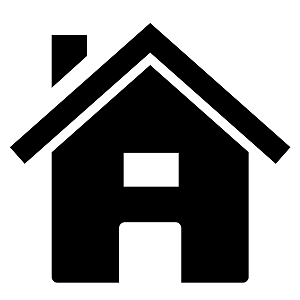 Equity: $20,000
Equity: $2,000
Car loan balance: $4,000
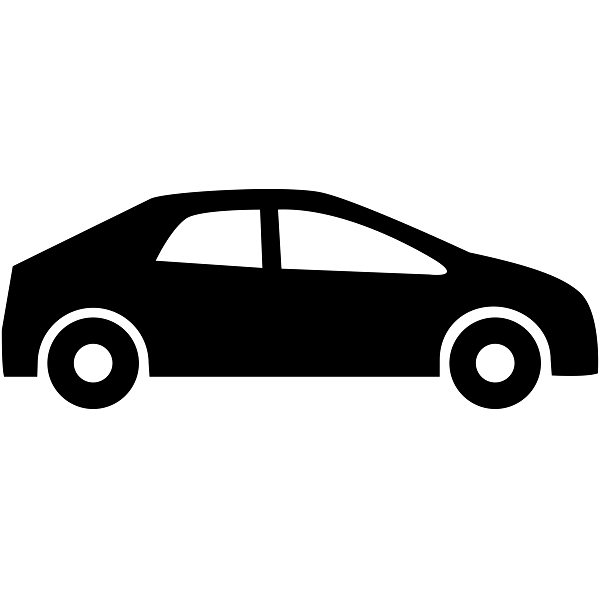 Mortgage balance: $80,000
Car worth: $6,000
House worth: $100,000
A $2,000 vehicle exemption and a $20,000 real estate exemption would fully exempt this car and house
29
[Speaker Notes: Module 1 - 1.4.3]
Protection for Exempt Property
Exempt property is not liable during or after case for prepetition debts (even some nondischargeable debts), except:
Debts for taxes, domestic support obligations
Debts secured by liens not avoided during the bankruptcy
Fraudulently obtained: student loan or aid and debt owed to insured bank
11 U.S.C. § 522(c)
30
[Speaker Notes: Module 1 - 1.4.5]
State Homestead Exemption Limitations
522(o) – reduction to extent of fraudulent conversion within 10 years before filing of petition
522(p) - $160,375 cap based on interest acquired within 1215 days before filing of petition
522(q) - $160,375 cap based on certain criminal and wrongful conduct
31
[Speaker Notes: Module 1 - 1.4.6

The dollar amounts on this slide are adjusted every three years to account for inflation.  11 U.S.C. § 104(b).  These dollar amounts apply in cases filed on or after April 1, 2013.]
The Automatic Stay
32
The Automatic Stay
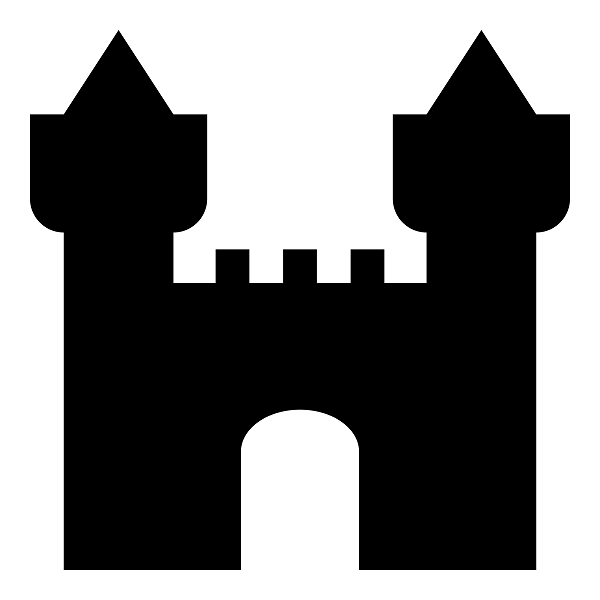 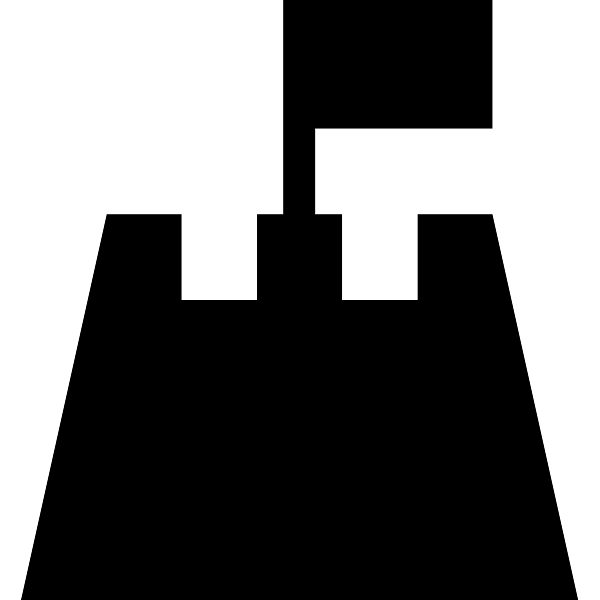 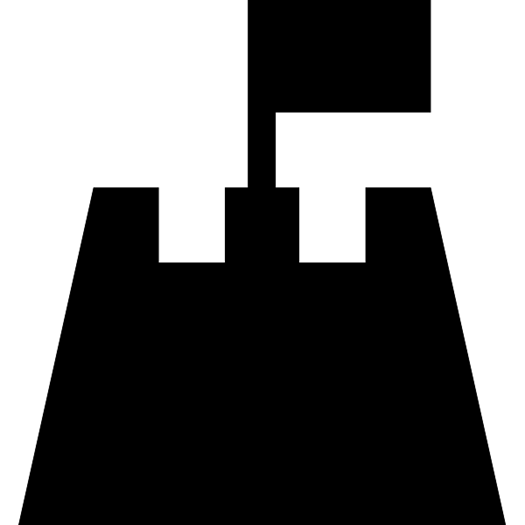 33
[Speaker Notes: The automatic stay can be visualized as a fortress wall that goes up around the debtor and the debtor’s property the moment the case is filed.]
Scope of the Stay
The Automatic Stay prohibits:
Attempts to collect pre-petition debts
Commencement or continuation of judicial or other proceedings to collect pre-petition debts (e.g., foreclosure, garnishment)
Efforts to create, perfect or enforce liens on property of the estate or of the debtor, if relating to a pre-petition claim
34
[Speaker Notes: Module 1 - 1.5

The automatic stay is quite broad and covers a wide variety of threatened actions.]
Scope of the Stay
The Automatic Stay prohibits:
Efforts to take possession of or assume control of property of the estate (e.g., repossession of a car)
Enforcement against the debtor or property of the estate of a pre-petition judgment
Setoff of pre-petition debts
11 U.S.C. § 362(a)
35
[Speaker Notes: Module 1 - 1.5]
Exceptions to Automatic Stay
Section 362(b) contains 28 exceptions to the stay, including: 
Criminal actions or proceedings
Enforcement of domestic support obligations
Enforcement of police or regulatory powers
36
[Speaker Notes: Module 1 - 1.5

Exceptions include:
Enforcement of domestic support obligations – but property of the estate still protected in most instances;

Perfection of liens that relate back to a time prior to the filing of the petition;

Enforcement of police or regulatory powers – includes enforcement of judgments, except money judgments;

Certain tax determinations and proceedings – audits, notices of deficiency, assessments.]
Exceptions to Automatic Stay
Petition filed in violation of § 109(g) or prior court order
In Rem Order in a prior case related to real property
Residential tenant eviction if judgment for possession was entered prepetition
Repeat bankruptcy filings (within prior year)
37
[Speaker Notes: Module 1 - 1.5

Section 109(g) and In rem orders are discussed in Module 1 – 1.5.2.  Ineligibility under section 109(g) to file a new case during the 180-day period following a prior dismissal is discussed in Module 1 – 2.1. 
 
Evictions and repeat bankruptcy filings are covered in next slides.]
Repeat Filings
ONE PRIOR CASE DISMISSED WITHIN ONE YEAR BEFORE THIS FILING:
Automatic stay expires 30 days after petition date in individual chapter 7, 11, or 13 case
No effect on codebtor stay under § 1301 in chapter 13 cases
Motion to extend stay must be filed and heard before 30 days expires
38
[Speaker Notes: Module 1 – 1.5.1

Depending upon local case law, discuss that some courts hold that stay expires only as to property of debtor, not property of the estate.  This may have impact on decision whether to seek extension of stay.

If a decision is made to move for a stay extension, the attorney should file the motion immediately after filing the petition, because the hearing on the motion must be held within the thirty day postpetition period.]
Repeat Filings
Debtor must demonstrate case filed in good faith with respect to creditors to be stayed
Debtor may need to rebut presumption of bad faith
Court may extend stay as to all or some creditors, and may impose conditions on extension
11 U.S.C. § 362(c)(3) – motions to extend stay covered in Module 4
39
[Speaker Notes: Module 1 – 1.5.1]
Repeat Filings
TWO OR MORE PRIOR CASES DISMISSED WITHIN ONE YEAR BEFORE THIS FILING:
Automatic stay does NOT go into effect upon filing
No effect on codebtor stay under § 1301
Court may impose the stay as to all or some creditors (upon motion by debtor)
11 U.S.C. § 362(c)(4) – motion to impose stay covered in Module 4
40
[Speaker Notes: Module 1 – 1.5.3 

If § 362(c)(4) applies, no stay goes into effect when the case is filed.  Thus, if the debtor intends to request that the stay be imposed, a motion may need to be filed as soon as the bankruptcy case is filed.]
Residential Tenant Evictions
PREPETITION JUDGMENT FOR POSSESSION:
Actions to obtain possession may continue
Exception may not apply if bankruptcy filed before eviction judgment is final (e.g., if judgment appealed)
Some landlords file motion for relief from the stay when not needed, out of caution
Collection of money judgment must stop
41
[Speaker Notes: Module 1 – 1.5.3 

Emphasize that this exception only applies if the judgment for possession was entered prior to the bankruptcy filing.  It is therefore important for the debtor to file bankruptcy BEFORE the judgment is entered (or possibly before it becomes final) if debtor wants protection of the stay to stop an eviction. 

Debtor certifies right to cure by checking applicable box on Official Form 101A.]
Residential Tenant Evictions
Stay for 30 days if debtor:
Certifies that debtor has right to cure monetary default under applicable non-bankruptcy law, and
Deposits with clerk all rent due during 30-day period after petition is filed
Stay beyond 30 days if debtor:
Certifies within 30 days after filing that monetary default is completely cured
Lessor may file an objection to debtor’s certification(s)
11 U.S.C. § 362(b)(22)
42
[Speaker Notes: Module 1 – 1.5.3 

The debtor’s certifications are made on Official Forms 101A and 101B.]
Residential Tenant Evictions
Illegal Use of Controlled Substances or Endangerment of Property
Lessor’s act to obtain possession not stayed15 days after lessor files certification stating:
eviction based on illegal use of controlled substances or endangerment to property has been brought against the debtor, or
debtor has within 30 days before certification either endangered the property or illegally used or allowed to be used controlled substances at the property
43
[Speaker Notes: Module 1 – 1.5.3 

Discuss that landlords rarely use this procedure and are more likely to file a motion for stay relief under section 362(d) under these circumstances.]
Residential Tenant Evictions
Debtor has 15 days to object to lessor’s certification; hearing must be held within 10 days of filing of objection
Debtor must prove situation alleged in certification did not exist or has been remedied

11 U.S.C. 362(b)(23)
44
[Speaker Notes: Module 1 – 1.5.3]
Duration of Stay
Stay against property of the estate continues until earlier of:
Date property is no longer property of the estate (usually when deemed abandoned upon close of case), or
Effective date of order terminating stay
45
[Speaker Notes: Module 1 – 1.5.4

Discuss also that the automatic stay may terminate, either 30 days after the date first set for the meeting of creditors or 45 days after the conclusion of the meeting, as to personal property if secured and the debtor fails to timely redeem, surrender, reaffirm or take other action as indicated by the debtor on the Statement of Intention.  11 U.S.C. §§ 362(h) and 521(a)(6).   This is discussed in Module 4.]
Duration of Stay
Stay against all other acts continues until earliest of:
Case is closed;
Case is dismissed; 
Discharge is granted or denied (court may defer entry under Rule 4004(c)(2)); or
Effective date of order terminating stay 
11 U.S.C. 362(c) and (d)
46
[Speaker Notes: Module 1 – 1.5.4]
Violation of Automatic Stay
Actions taken in violation of automatic stay generally are void
Debtor may recover actual damages, including attorneys’ fees, if willful violation
Willful – act done intentionally with knowledge of the filing
Split of authority on whether emotional distress damages may be recovered
Punitive damages may be recovered in “appropriate” circumstances
11 U.S.C. 362(k)
[Speaker Notes: Module 1 – 1.5

Discuss that a willful violation involves an act done knowingly – it does not require proof of intent to violate the stay or malice. 

An action seeking damages under section 362(k) is typically brought as an adversary proceeding, though local practice may vary.

No punitive damages if creditor acted in good faith belief that § 362(h) was applicable.

Damages may not be assessed if notice not in accordance with § 342.]
Motion for Relief from Stay
COURT MAY TERMINATE, ANNUL, MODIFY, OR CONDITION THE STAY
For cause, including lack of adequate protection
Lack of equity and property not necessary for effective reorganization
Burden of proof
Equity – burden is on party requesting relief
All other issues – burden is on party opposing relief
11 U.S.C. 362(d)
48
[Speaker Notes: Explain that Motions for Relief are filed by creditors with claims for secured or nondischargeable debts.  Creditors with general unsecured (dischargeable) debts would have no basis for relief from the stay. 

Because chapter 7 cases generally conclude within approximately 4 months, secured creditors often wait until the case is closed to resume collection action rather than file a motion for relief.]
Utility Service
During first 20 days after the petition date:
Utility service may not be shut off
If terminated prepetition, service should be restored
Prepetition arrearage is dischargeable debt and utility may not refuse future service because of discharge of pre-petition arrearage
11 U.S.C.§366(a)
[Speaker Notes: Module 1 – 1.5 

Adequate assurance requirements for continuing service beyond the first 20 days, typically through payment of a deposit, are discussed in Module 2 – 6.6.  It may be appropriate to discuss those requirements here depending upon when Module 2 is covered.   Local practice about whether utilities demand deposits, and the amount of such deposits, should be discussed.]
Utility Service
After first 20 days from the petition date:
Utility may condition continued service on receipt within 20 days after the petition date of “adequate assurance” deposit
Post-bankruptcy deposit is typically similar to deposit required for new customers
Utility may terminate service for nonpayment of postpetition usage or nonpayment of adequate assurance
11 U.S.C. § 366(b)
[Speaker Notes: Local practice may differ, but utilities often ask for a deposit of twice the average monthly bill.]
Discharge and Dischargeability
51
The Fresh Start
Petition Date
Pre-petition Debts
Post-petition Debts
Included in discharge
NOT included in discharge
[Speaker Notes: Again we draw a line in the sand as of the date the petition is filed.  The general rule is that debts in existence prior to the petition date are included in the discharge, and debts incurred after are not.]
Discharge of Debts
Court enters a Discharge Order 
In chapter 7, any time after 60 days after first scheduled meeting of creditors;
In chapter 13, upon plan completion
Operates as an injunction preventing creditors from attempting to collect discharged debts in the future as personal liability of debtor
Violations of the discharge injunction may be punished by contempt
11 U.S.C. § 524(a)
[Speaker Notes: Module 1 – 1.6

Actions taken in violation of the discharge injunction, and judgments obtained at any time, are void as to debtor’s personal liability.  A judgment that has been recorded prepetition on property as a judicial lien remains enforceable against the property if it is not avoided by motion brought under section 522(f).  This is discussed in Module 4.

Section 524 does not have a specific cause of action for violations, such as section 362(k) for stay violations.  A contempt proceeding must be brought to remedy willful violators of the discharge injunction.  Bankruptcy Rule 9020 suggests that contempt proceedings should be initiated by motion.

Courts have found collecting a discharged debt to be a violation of the Fair Debt Collection Practices Act.]
Exceptions to the Discharge
Debts that are not dischargeable:
Most taxes; 
Debts the debtor failed to list in the schedules (unless creditor had notice, or no-asset case);
Domestic support obligations (child support and alimony); 
Most fines and penalties owed to government agencies;
54
[Speaker Notes: Module 1 – 1.6.2

Because these debts are nondischargeable by operation of law, there is no need for the creditor to bring an adversary proceeding to have the debts declared nondischargeable.   

Explain that the debtor should always be advised of the risk that if a debt is not listed, it may not be included in the discharge. However, there are some exceptions to this rule – if the creditor had actual notice of the bankruptcy before certain deadlines had passed, or if there were no assets to be distributed to creditors.  See In re Beezley, 994 F.2d 1433 (9th Cir. 1993), and discussion in 1.6.2. 

The dischargeability of tax debts is discussed in Module 2 – 4.4 and can be discussed in the presentation of Module 2. 

Discuss that there is a definition of domestic support obligation in section 101(14A), and that it is quite broad.

If the debtor seeks a discharge of a student loan under section 523(a)(8)  based on “undue hardship,” the debtor must initiate an adversary proceeding.  There is no deadline for filing the adversary proceeding.  In fact, the debtor may reopen a closed case after the discharge is entered to seek a on “undue hardship” discharge.  It may be helpful to briefly discuss the standard used in the Circuit for “undue hardship” (Brunner, totality of circumstances, etc.).]
Exceptions to the Discharge
Student loans, unless the debtor can prove to the court that repaying them will be an “undue hardship;” 
Debts incurred by driving while intoxicated;
Debts the debtor has formally agreed to repay by entering into a reaffirmation agreement.

11 U.S.C.§523(a)
55
[Speaker Notes: Module 1 – 1.6.2]
Exceptions to the Discharge
Debts potentially non-dischargeable if a timely adversary proceeding is filed:
Debts incurred by fraud – 523(a)(2)
 	Presumption of fraud:
	Luxury goods - $675 within 90 days pre-				petition
	Cash advances - $950 within 70 days pre-				petition
56
[Speaker Notes: Module 1 – 1.6.2 and 1.6.3

For these debts to be nondischargeable, the creditor must bring a timely adversary proceeding to have the debts declared nondischargeable.   The adversary proceeding must be filed within sixty days after the date first set for the meeting of creditors.  Bankruptcy Rule 4007(c).

The dollar amounts on this slide are adjusted every three years to account for inflation.  11 U.S.C. § 104(b).  These dollar amounts apply in cases filed on or after April 1, 2013.]
Exceptions to the Discharge
Fraud as fiduciary, embezzlement, larceny – 523(a)(4)
Willful and malicious injury to person or property (applicable only in chapter 7 cases) - 523(a)(6)

11 U.S.C.§ 523(c)(1); Bankruptcy Rule 4007(c)
57
[Speaker Notes: Module 1 – 1.6.2 and 1.6.3]
Grounds for Denial of Discharge:
A party may object to the discharge within 60 days after the first scheduled meeting of creditors
Court can deny the discharge if debtor has done any of the following (or other conduct in § 727):
Transferred or concealed property with intent to hinder, delay, or defraud a creditor or trustee within one year prior to filing;
Destroyed or concealed financial records;
[Speaker Notes: Module 1 – 1.6.1 

A complete list of grounds for denial of discharge is provided in the written materials, Section 1.6.1.

An adversary proceeding seeking a denial of discharge must be filed within sixty days after the date first set for the meeting of creditors.  Bankruptcy Rule 4004(a).]
Grounds for Denial of Discharge:
Made a false oath or account, presented or used a false claim, or withheld books and records from the trustee;
Failed to explain satisfactorily the loss or deficiency of assets;
Received a prior discharge in the too-recent past;
Failed to complete an approved financial education course after filing the petition.
11 U.S.C. § 727(a)
[Speaker Notes: Module 1 – 1.6.1 

The time between discharge provisions are discussed later in connection with the chapter 7 and chapter 13 overviews. (The debtor may be denied a discharge if a prior discharge was received in a chapter 7 or chapter 11 case commenced within the previous eight years; or received in a chapter 12 or chapter 13 case commenced within the past six years under certain circumstances).]
Overview of Chapter 7
Eligibility to File Chapter 7
Any individual who lives in the United States or has property or a business in the United States
Debtor must obtain briefing from an approved credit counseling agency within 180 days before filing  (covered in Module 2)
[Speaker Notes: Module 1 – 2.1

The prebankruptcy credit counseling requirement is discussed in Module 2 – 5.]
Eligibility to File Chapter 7
Under § 109(g), debtor must not within the 180-day period prior to filing:
have had a prior case dismissed by the court for willful violation of court order or failure to prosecute prior case; or
have voluntarily dismissed a prior case after the filing of a motion for relief from the automatic stay.
11 U.S.C. § 109
[Speaker Notes: Module 1 – 2.1

Discuss the importance of conducting a PACER search to determine if any prior bankruptcy filings and whether there was a dismissal order that might contain a section 109(g) refiling bar.]
Eligibility for Chapter 7 Discharge
A debtor is disqualified from receiving a chapter 7 discharge if the debtor got a prior discharge:
under chapter 7 in a case filed within 8 years before the filing of this case; or
under chapter 13 in a case filed within 6 years before the filing of this case, unless:
unsecured claims were paid in full in the ch. 13
payments under the ch. 13 plan totaled at least 70% of allowed secured claims, court finds best effort and good faith. 
11 U.S.C. § 727
[Speaker Notes: Module 1 – 2.2

The time for the prior discharge disqualification is measured from the filing date of the petition in the earlier case.

Discuss that this may be a factor as to why a debtor might file a chapter 13 case rather than chapter 7.  Also, the debtor may file a chapter 13 case even though she may not be entitled to receive a discharge.]
The Means Test
Bankruptcy judge can dismiss chapter 7 case if filing is an abuse of bankruptcy system
“Means test” creates a presumption that the filing was abusive if the debtor fails the means test 
Most debtors represented by pro bono attorneys are exempt from the means test
consumers with household income below state median family income are protected by a “safe harbor” and not subject to the means test
11 U.S.C. § 707 – covered in Module 2
[Speaker Notes: Module 1 – 2.3

This should be a brief overview of the means test.  A more detailed discussion of the means test should be done when presenting Module 2.  

Most debtors are not subject to means testing because their incomes are below the state median family income.]
The Means Test
Consumers with income above median complete Official Form that compares monthly income with actual and assumed expenses in variety of categories 
Some expenses are based on IRS collection guidelines
If Form shows that consumer should have a certain amount left over to pay unsecured creditors, presumption applies and bankruptcy court may decide consumer can not file chapter 7 case, unless there are “special circumstances”
[Speaker Notes: Module 1 – 2.3]
Filing Initial Documents
Voluntary petition
Schedules (listing debtor’s property, debts, income, and expenses) and other required forms
Means test form
Creditor matrix
[Speaker Notes: Module 1 – 2.4

This is simply an overview of the initial document filing requirements.  A more detailed discussion is provided in the presentation for Module 3.]
Filing Initial Documents
Debtor’s paystubs for the 60 days before filing
Certificate showing debtor did the mandatory credit counseling
Filing fee (may request to pay in installments or seek waiver if under 150% poverty level) 

11 USC § 521 - covered in Modules 2 and 3
[Speaker Notes: Module 1 – 2.4]
Chapter 7 Trustee
After the case is filed, a chapter 7 trustee is appointed as representative of debtor’s bankruptcy estate
Selected from a panel of private trustees established by the U.S. Trustee
Duties include:
examining debtor at meeting of creditors;
collecting any nonexempt property that can be sold;
distributing proceeds from sale of nonexempt property to creditors with valid claims; and
making a final accounting to the court.
[Speaker Notes: Module 1 – 2.5

The trustee is selected from a “panel” of private trustees established by the Executive Office of the United States Trustee.]
Meeting of Creditors
Also known as the “section 341” meeting, as it is required by 11 U.S.C. § 341
Scheduled about 30 days after the case is filed
Chapter 7 trustee and creditors have the opportunity to examine the debtor under oath
Creditors rarely attend the meeting
Debtor must provide a copy of last year’s federal income tax return to the chapter 7 trustee no later than 7 days before the meeting
[Speaker Notes: Module 1 – 2.7

Explain that creditors rarely appear at the meeting of creditors.  Discuss the circumstances under which they might appear (issues related to secured or nondischargeable debt, etc.).

Emphasize that both debtors in a joint case must appear.]
Meeting of Creditors
Unless otherwise provided by local rule, debtor must bring to the meeting: 
A photo ID
Social security card or other proof of social security number
Copy of debtor’s most recent bank statement
Proof of current income, such as most recent pay stubBankruptcy Rule 4002
[Speaker Notes: Module 1 – 2.7

A more detailed discussion of the document production requirements and representation of the debtor at the meeting of creditors should be made during the Module 4 presentation.]
Retention of Exempt Property
On initial schedules, debtor must list all property, estimate its value, and select which property to claim as exempt
Unless trustee or party in interest makes a timely objection, the debtor’s exemptions are allowed
Objections must be filed within 30 days after  conclusion of the meeting of creditors
If debtor claims only a certain dollar amount as exempt, and property is worth more, trustee can still go after it even if timely objection was not filed
[Speaker Notes: Module 1 – 2.8

Emphasize that the deadline for objecting to exemptions runs from the conclusion of the meeting of creditors, not the first date set for the meeting.  

If time permits, discuss the impact of Schwab v. Reilly with respect to dollar-capped exemptions.]
Trustee Looks For Assets To Liquidate For Benefit Of Creditors
Nonexempt assets must be turned over to the Trustee 
If none, Trustee files report of no distribution 11 U.S.C. § 704(a)(9)
Trustee may go after:
Undisclosed property of the estate
Legal claims the debtor may have that are not fully exempt
[Speaker Notes: This slide is optional here as it is also covered in the presentation for Module 2, and discussed in Module 2 - 4.1.1.]
Trustee Looks For Assets To Liquidate For Benefit Of Creditors
Fraudulent transfers:              11 U.S.C. §§ 544 and 548
Any transfer within the 2 years prior to filing (or longer under state statutes) -
for less than reasonably equivalent value, while insolvent, or
with intent to hinder, delay or defraud a creditor
Voidable preferences:              11 U.S.C. § 547
Payments made to a creditor totaling $600 or more within 90 days prior to the filing of the petition, if the transfer enables the creditor to get more than it otherwise would have gotten
[Speaker Notes: Fraudulent transfers: highlight the fact that if the debtor transferred any property out of her name within the 2 years prior to filing and did not receive equivalent value, you may have a problem.  Common issues include cars (putting in the name of a family member).  A trustee may be able to use state law fraudulent transfer and avoidance powers that have a longer reach back period of four years or more. 11 U.S.C. § 544(b). 

Voidable preferences: discuss that property subject to preference should be claimed if possible, so that it can be recovered by the debtor instead of the trustee.  The debtor may use the trustee’s avoiding powers to recover property, such as garnished wages, if the transfer was not voluntary and the property may be exempted.  11 U.S.C. § 522(g) and (h).]
General Rule: Secured Creditors Stay Secured
Personal liability on secured debts is wiped out (no deficiency after foreclosure, for example)
Unless a court orders otherwise, the lien (or security interest) survives the bankruptcy
Thus, secured creditors will still be able to foreclose on a home or seize other property if consumer is in default 
They may file a motion for relief from stay or wait for the discharge to be entered
[Speaker Notes: Module 1 – 2.9

Discharge eliminates personal liability of debtor (no deficiency claim), but leaves enforceable lien against property.  Johnson v. Home State Bank, 501 U.S. 78 (1991).

Modification of certain liens and payment of secured claims (including curing defaults) in chapter 13 cases is briefly covered later in this presentation.]
Avoiding Liens That Impair The Debtor’s Exemptions
Debtor may avoid a judgment lien that impairs the debtor’s exemptions 
If a creditor has a judgment lien, the debtor may file a motion to avoid (or remove) the lien to the extent the lien attaches to value that would otherwise be exempt
Debtor may also avoid nonpossessory, nonpurchase-money security interests in certain exempt personal property listed in § 522(f) (such as household goods or furnishings)
11 USC § 522(f) - covered in Module 4
[Speaker Notes: Module 1 – 1.4.5

Avoiding liens under 11 U.S.C. § 522(f) is discussed in more detail in Module 4 – 3.1.6, including an example of the avoidance of a judicial lien.]
Redemption
“An individual debtor may redeem tangible personal property intended for personal, family, or household use, from a lien. . . by paying the holder of such lien the amount of the allowed secured claim. . .”
Available only in chapter 7 cases
Debtor may file a motion to redeem the asset, pay the creditor an amount equal to the value of the asset, and eliminate the lien
11 USC § 722 - covered in Module 4
[Speaker Notes: Module 1 – 1.4.5

Redemption of personal property under 11 U.S.C. § 722 is discussed in more detail in Module 4 – 3.1.5.]
Reaffirmation
Debtor agrees to remove a debt from the discharge
It is as if bankruptcy never happened for this debt
Debtor must decide whether to reaffirm
Car loans? 
Mortgage loans? (usually not)
If attorney does not certify that the reaffirmation will not impose undue hardship, court will hold a hearing on that question 
11 USC § 524(c) - covered in Module 4
[Speaker Notes: Module 1 – 2.10

Reaffirmation agreements are discussed in more detail in Module 4 – 3.1.]
Discharge
Can be entered any time after 60 days after the first date scheduled for meeting of creditors
Time from filing until entry of discharge is usually 3-4 months
Debtor must certify that she has completed a financial management course by an approved provider after the petition is filed in order to receive discharge
Discharge may be delayed if a court review of a reaffirmation agreement is pending
[Speaker Notes: Module 1 - 2.11

Satisfying the financial education requirement is discussed in Module 4 – 3.2.]
In Summary: When is Chapter 7 a Good Option?
The debtor has significant dischargeable unsecured debt
The debtor does not have nonexempt assets that the debtor wants to keep
The debtor is not behind on debts secured by collateral the debtor wants to keep;
The debtor’s debt load has peaked.
[Speaker Notes: Factors for determining whether bankruptcy is a good option for the client and for choosing the type of bankruptcy are discussed in Module 2.]
Overview of Chapter 13
How is Chapter 13 Different?
Instead of getting paid from sale of non-exempt assets, creditors get paid from the debtor’s future income – through the chapter 13 plan
Debtor may keep nonexempt assets
The chapter 13 plan gives the debtor an opportunity to cure arrearages on secured debts – to save a home or car 
Generally, no discharge until the plan is completed
How is Chapter 13 Different?
The bankruptcy estate is bigger – includes the debtor’s future income
Debtor has more control over property of the estate (standing to raise legal claims)
Debtor has same standing as chapter 7 Trustee to do things like going after preferences, fraudulent transfers, etc.
The discharge is slightly broader  11 U.S.C. § 1328(a) and 523(a)
Some postpetition debts can be included in the plan   11 U.S.C. § 1305
Chapter 13 Eligibility
Chapter 13 is available to “individuals with regular income” who live in the United States or have a place of business or property in the United States.
Regular income includes government benefits, child support
Debt limits to file chapter 13: 
$394,725 in unsecured debts;
$1,184,200 in secured debts (amounts are adjusted for inflation every three years)
[Speaker Notes: Module 1 – 3.1

The dollar amounts on this slide are adjusted every three years to account for inflation.  11 U.S.C. § 104(b).  These dollar amounts apply in cases filed on or after April 1, 2013.]
Chapter 13 Eligibility
Debtor must obtain briefing from an approved credit counseling agency within 180 days before filing (same as chapter 7)
Debtor must not have dismissals described in § 109(g) in past 180 days

11 U.S.C. § 109
[Speaker Notes: Module 1 – 3.1]
Eligibility for Ch. 13 Discharge
A debtor is disqualified from receiving a chapter 13 discharge if the debtor got a prior discharge:
under chapter 7, 11, or 12 in a case filed within 4 years before the filing of this case; or
under chapter 13 in a case filed within 2 years before the filing of this case
Unlike chapter 7, there may still be reason to file chapter 13 case even if not eligible for discharge
e.g., debtor may use the plan to cure and reinstate secured claims
11 USC § 1328(f)
[Speaker Notes: Module 1 - 3.2

The four and two-year time periods are calculated from the filing date in the first case (the date the order of relief was entered upon filing of the petition) to the filing date in the second.]
Filing Initial Documents
Voluntary petition
Schedules and other required forms
Statement of current monthly income and calculation of commitment period
Statement of disposable income (if above-median debtor)
Creditor matrix
Debtor’s paystubs for the 60 days before filing
[Speaker Notes: Module 1 - 3.3

The initial filing documents are similar to those in a chapter 7 case, except that the debtor must file different means test forms (Official Forms 22C-1 and 22C-2)) and a chapter 13 plan.

Unlike in chapter 7, the debtor must file by the day before the first date scheduled for the section 341 meeting, with both state and federal taxing authorities (not with the bankruptcy court), all tax returns that the debtor was required to file for the tax periods ending in the four years before the petition was filed.  11 U.S.C. § 1308(a).]
Filing Initial Documents
Certificate showing debtor did the mandatory credit counseling
Filing fee (may apply to pay in installments; no waiver)
Chapter 13 plan (local rules in most districts require use of a model plan)
Tax returns must be filed with state and federal taxing authorities
11 USC § 521 - covered in Modules 2 and 3
[Speaker Notes: Module 1 - 3.3

Although not filed with the bankruptcy court, discuss that debtor must file with both state and federal taxing authorities tax returns for the past 4 years, no later than day before the first scheduled meeting of creditors, unless the debtor is not required to file tax returns. 11 USC § 1308(a).]
Codebtor Stay
Unlike chapter 7, chapter 13 case puts into effect a stay preventing creditors from taking any action against codebtors (cosigners) who have not filed for bankruptcy 
Applies to “consumer debt” (debt incurred for a personal, family, or household purpose)
Prevents a creditor from pursuing collection against the cosigner
Remains in place until the case is closed, dismissed, or converted to another chapter; or until the codebtor stay is lifted by the court upon a creditor’s motion
11 USC § 1301
[Speaker Notes: Module 1 – 3.4

Some debtors elect to file chapter 13 primarily because of this provision, so as to protect friends and family members from collection on loans they cosigned for the debtor.

“Consumer debt” is defined at 11 U.S.C. § 101(8).

To obtain stay relief, the creditor must show that the cosigner rather than the debtor received the consideration for the debt, that the debtor’s plan does not provide for the debt, or that the creditor’s interest will be irreparably harmed if the stay is not lifted.]
Chapter 13 Trustee
Has more to do than a chapter 7 trustee
Must review the debtor’s chapter 13 plan to ensure that it is feasible and complies with the law, object to confirmation if it does not
If the plan is confirmed, chapter 13 trustee collects payments from the debtor and distributes money to creditors who have filed claims
Both debtor and chapter 13 trustee may object to claims
[Speaker Notes: Module 1 – 3.5

Discuss local practice issues such as who is the “standing” trustee (or trustees if more than one) in the local judicial district, whether there is a local rule or model plan provision requiring that ongoing, postpetition mortgage and other secured debt payments are disbursed by the trustee (conduit vs. nonconduit), and an estimate of the current trustee commission on payments made through the plan.]
Chapter 13 Plan
Plan sets out how much debtor pays each month, how much each class of creditors will get, and the treatment of secured claims
Debtor must make first chapter 13 payment to the trustee within 30 days after filing
Plan must propose to pay priority claims in full, such as tax debts and domestic support obligations
[Speaker Notes: Module 1 – 3.7 and 3.8

Discuss local practice issues such as whether there is local rules require the use of a model plan or may set certain requirements for the form of the plan.]
Chapter 13 Plan
Below-median debtors may propose a three year plan, or up to five years to make plan payments affordable 
Debtors with income above the state median income may be required to remain in chapter 13 for five years – the “Applicable Commitment Period”
11 USC § 1325
[Speaker Notes: Module 1 – 3.7 and 3.8]
Plan Confirmation Tests
Best Interest of Creditors: Are unsecured creditors getting at least as much as they would get if the debtor filed chapter 7 (and the trustee liquidated any nonexempt assets)?
Good Faith: Is the plan proposed in good faith?
[Speaker Notes: Module 1 -3.9 and 3.10]
Plan Confirmation Tests
Ability to Pay: Is the debtor paying all disposable income into the plan (if unsecured creditors are getting paid less than 100%)?
Below median: consider reasonably necessary expenses
Above median: consider expenses provided by the means test
Feasibility: Can the debtor afford the plan payment?
11 USC § 1325
[Speaker Notes: Module 1 -3.9 and 3.10]
Secured Claims
Treatment of secured claims:
If debtor does not wish to keep the collateral, plan may provide for its surrender;
If debtor wishes to keep the collateral, the plan may be confirmed if: 
Secured creditor accepts the plan, OR
Plan provides for the creditor to retain its lien and receive the present value of its allowed secured claim during the plan 
11 USC § 1325(a)(5) – covered in Module 4
[Speaker Notes: Module 1 - 3.12

To satisfy the present value requirement for allowed secured claims paid under the plan, interest generally must be paid on the allowed secured claim.  11 U.S.C. § 1325(a)(5)(B).  The Supreme Court in Till v. SCS Credit Corp., 541 U.S. 465 (2004), held that the proper formula to be used in calculating the interest required is to use the prime rate of interest as the starting point, and then adjust it by a factor for risk.  Discuss whether there is a standing order, local rule, or court opinion in the district setting the amount of the “Till” interest rate.]
Modifying Secured Claims
The plan may “modify the rights” of holders of secured claims, except:
Claims secured only by real property that is the debtor’s principal residence, and  
Claims that may not be bifurcated based on the “hanging paragraph” of § 1325(a):
Purchase-money security interest in a motor vehicle for personal use, incurred with 910 days before filing;
Purchase-money security interest in any other thing of value, incurred within 1 year before filing
[Speaker Notes: Module 1 - 3.13

Note that interest rate adjustment and extension of the loan term are still possible on claims subject to the hanging paragraph.]
Modifying Secured Claims
For secured claims that may be modified, if the amount of the claim exceeds the value of the collateral, the claim will be “bifurcated” into a secured and unsecured claim;
Interest rate may be reduced to prime plus a margin for risk;
Repayment may be stretched out through the term of the plan
11 USC §§ 506(a), 1322(b)(2); 1325(a)(5) – covered in Module 4
[Speaker Notes: Module 1 - 3.13]
Mortgage Secured by Principal Residence: Cure and Maintain
For most mortgages secured by the debtor’s principal residence, modification will not be an option
Except: stripping off totally unsecured junior mortgages
Still, chapter 13 provides great benefits: 
Stop foreclosure (automatic stay, immediate upon filing)
Cure arrearage through the chapter 13 plan
Maintain ongoing payments – either directly to the creditor or through chapter 13 plan (depends on local practice)
[Speaker Notes: Module 1 – 3.11

Discuss local practice issues on the procedure for stripping off totally unsecured junior mortgages (by motion to value, adversary proceeding, plan provision, etc.).

If the local court has a formal loss mitigation program, provide an overview of the procedure.  Discuss whether there are any local procedures for review or approval by the court or trustee of loan modifications entered into either pre- or post-confirmation.]
Mortgage Secured by Principal Residence: Cure and Maintain
Important:  Debtor must be able to make regular periodic mortgage payments going forward, plus the chapter 13 plan payment! 
Alternative: Seek a loan modification while bankruptcy is pending

11 USC § 1322(b)(5) – covered in Module 4
[Speaker Notes: Module 1 – 3.11]
Chapter 13 Discharge
Will be entered after plan payments are completed
Debtor must complete a financial management course by an approved provider before final plan payment
If debtor cannot complete the chapter 13 plan, consider: 
Modification of the plan (by motion)
Hardship discharge
Conversion to chapter 7
Dismissal of the case (voluntary or by court) without discharge
[Speaker Notes: Module 1 – 3.15

If the debtor’s plan proposed to cure a mortgage default and the debtor completes the plan payments, the trustee will send a Notice of Final Cure Payment under Bankruptcy Rule 3002.1(f).  This requires a response from the mortgage creditor and starts the procedure for determining whether the debtor has fully cured the default and made all postpetition payments on the mortgage. 

If a hardship discharge is sought, the debtor must show that 1) the inability to complete the plan is caused by circumstances for which the debtor “should not justly be held accountable,” 2) modification of the chapter 13 plan is not practical, and 3) payments made to unsecured creditors are not less than they would have received if the case was originally brought under chapter 7.  11 U.S.C. § 1328(b).]
Chapter 13 Discharge
Debts discharged in chapter 13 but not chapter 7: 
Debts for willful and malicious injury to property (and in some cases to individuals)
Certain civil fines and penalties, including some tax penalties
Certain debts for which discharge was denied in a previous case
[Speaker Notes: Module 1 - 3.16]
Chapter 13 Discharge
Debts incurred to pay nondischargeable tax debts
Non-support debts arising from property settlements in divorce
HOA debts incurred postpetition if the debtor has vacated the property
Debts not discharged in chapter 13:
long-term debts, like home mortgages, that the debtor elects to cure and maintain through plan 
11 USC § 1328(a)
[Speaker Notes: Module 1 - 3.16

In chapter 7, the discharge eliminates personal liability of debtor (no deficiency claim), but leaves an enforceable lien.  Johnson v. Home State Bank, 501 U.S. 78 (1991).  The same is true for chapter 13, except that the debtor’s personal liability for long-term debts such as mortgages is not discharged if the debtor’s plan provides for cure of default and maintenance of payments on that debt under § 1322(b)(5).  11 U.S.C. § 1328(a)(1) .]
Counseling the Consumer DebtorWhy Bankruptcy?
What Bankruptcy Can Do
Eliminate the legal obligation to pay most debts
Stop foreclosure on a home and allow the debtor an opportunity to cure a default
Prevent repossession of an automobile or other personal property (and force creditor to return property even after repossession)
Prevent termination of utility service or restore service after a shutoff
[Speaker Notes: Module 1 – 4.1]
What Bankruptcy Can Do
Stop garnishment of wages or a bank account (and get back money taken in the 90 days before filing) 
Prevent government agencies from collecting overpayments (such as Social Security), unless the overpayment was obtained by fraud
Lower the monthly payments on some secured debts such as car loans
[Speaker Notes: Module 1 – 4.1]
What Bankruptcy Cannot Do
Force a modification of a mortgage secured by the debtor’s principal residence, except that a chapter 13 debtor can: 
cure a default, but will have to make the regular postpetition payments on time
modify a mortgage that is wholly unsecured, secured by additional property, or has the final payment due before the end of the chapter 13 plan
[Speaker Notes: Module 1 – 4.2]
What Bankruptcy Cannot Do
Discharge certain debts, such as:
child support and alimony
most student loans
court restitution orders and criminal fines
most taxes
Discharge the liability of a cosigner who doesn’t file bankruptcy 
Discharge debts that are incurred after bankruptcy has been filed
[Speaker Notes: Module 1 – 4.2]
Counseling the Judgment-Proof Debtor
If client’s income and assets are exempt under state or federal law, the property cannot be attached even if creditor gets a judgment 
Social Security benefits are exempt from attachment (other than for child support, alimony, tax debts, student loans, and public benefits overpayments) 
But being judgment-proof does not protect debtor from being sued or receiving collection calls
[Speaker Notes: Module 1 – 4.5]
Counseling the Judgment-Proof Debtor
Bankruptcy may provide peace of mind 
or you could recommend sending the creditor a “stop contact” letter under the FDCPA, 15 U.S.C. § 1692c(c)
If client is likely to have other (garnishable) income in the future, bankruptcy may be worthwhile
If the debtor may incur more debt, waiting to file may be the better choice
[Speaker Notes: Module 1 – 4.5

The timing issues of when to file are discussed in more detail in the presentation for Module 2.]
Pros and Cons of Bankruptcy
Advantages of Bankruptcy
Fresh start 
Automatic stay 
Deal with secured debts 
Affordable repayment plan 
Raise claims and defenses against creditors
Disadvantages of Bankruptcy 
Loss of certain property 
Impact on credit rating 
Moral obligation 
Discrimination
109
[Speaker Notes: Module 1 – 4.3 and 4.4

Consider mentioning the risks of “bankruptcy petition preparers” (who may target low-income people considering bankruptcy) – people who charge money simply to prepare the petition and schedules, but do not advise or represent the debtor.  Much better to have an attorney representing you if bankruptcy is the right option.]
Alternatives to Bankruptcy
Credit Counseling
Debt Management Plan 
Debtor sends monthly payment, distributed each month among creditors
Usually no cancellation of principal
Creditors may waive some fees
If plan is not affordable and debtor fails to complete it, all debts revert to original contract terms
[Speaker Notes: Module 1 – 4.6.1]
Alternatives to Bankruptcy
Debt Settlement (*beware!)
For-profit businesses
Collect money from the consumer, but do not send regular payments to the creditors; hold money until a debt can be settled
Often make false or unrealistic claims about their ability to settle debts 
If debts are settled for less than the amount owed, consumer may owe taxes based on cancellation of debt income (not so if discharged in bankruptcy)
[Speaker Notes: Module 1 – 4.6.2]
Alternatives to Bankruptcy
Reverse Mortgage 
Borrower must be at least 62 years old 
Loan proceeds taken as a lump sum, annuity, or line of credit
No required monthly payment of principal or interest; loan balance increases over time
High closing costs
May help some homeowners with low income and substantial home equity
Debt Consolidation Loan 
Usually not a good idea to use a mortgage to pay off credit card and other unsecured debt
[Speaker Notes: Module 1 – 4.6.4]
Alternatives – Saving a Home
Does client qualify for:
Repayment plan: client can afford regular payment plus extra to catch up
Forbearance agreement: client has no permanent income (unemployed, medical hardship)
Homeowner makes a low payment or no payment for limited time (3-12 months) while looking for work
Full arrearage is due at the end (try for a mod)
Loan modification: client has permanent income at a reduced level – needs permanent reduction in payment
[Speaker Notes: Module 1 – 4.6.3]
Making Home Affordable Program
Available through Dec. 31, 2016 from participating servicers:
HAMP (Home Affordable Modification Program) Tier 1 and Tier 2
2MP (Second Mortgage Program)
UP (Unemployment Program)
HAFA (Home Affordable Foreclosure Alternatives)
HARP (Home Affordable Refinance Program)
114
[Speaker Notes: Module 1 – 4.6.3]
Loss Mitigation Options
Rules depend on whether the mortgage is:
FHA insured (HUD mortgagee letters), VA or USDA insured
FHA loan # on monthly statements and on the mortgage
Fannie Mae owned (Fannie Servicing Guide)
https://knowyouroptions.com/loanlookup
115
[Speaker Notes: Module 1 – 4.6.3]
Loss Mitigation Options
Freddie Mac owned (Freddie Servicing Guide)
https://ww3.freddiemac.com/loanlookup/ 
Serviced by a HAMP participating servicer (Treasury’s MHA Handbook)
http://www.makinghomeaffordable.gov/get-started/contact-mortgage/Pages/default.aspx
116
[Speaker Notes: Module 1 – 4.6.3]
Advice for Homeowners
Work with a HUD-certified housing counselor
Their services are free
Knowledgeable about existing loan mod programs
Help the client gather docs and create an accurate budget
[Speaker Notes: Module 1 – 4.6.3]
Advice for Homeowners
Never pay a company to help you apply for a loan modification
Usually a scam; free help is available!
New regulations govern the process, see 12 C.F.R. § 1024.41
If foreclosure is scheduled, have a back up plan 
Chapter 13 bankruptcy (file before the sale date)
[Speaker Notes: Module 1 – 4.6.3]